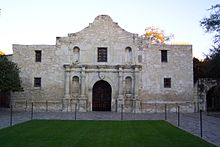 South Texas ChapterYouTube Link - https://www.youtube.com/channel/UCx_ZOslEfrk5mObUxt5I2oA
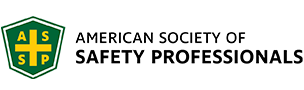